Финансовая поддержка субъектов МСП в приоритетных и социально-значимых нишах Развитие моногородов
О Банке
Осуществляет кредитование МСП
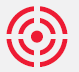 с 2017 года
Участник национальной
гарантийной системы
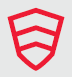 с 2016 года
Реализует гарантийную
поддержку МСП
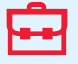 с 2013 года
Реализует государственную
программу финансовой 
поддержки МСП
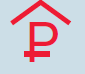 с 2004 года
АО «МСП Банк» 
учреждено
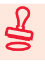 1999 год
2
Кредитная поддержка резидентов моногородов
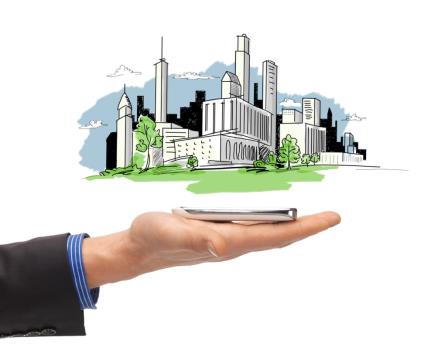 ЦЕЛЬ КРЕДИТОВАНИЯ

пополнение оборотных средств, финансирование текущей  деятельности (включая выплату заработной платы и пр. платежи, за исключением уплаты налогов и сборов), а также финансирование участия в тендере (конкурсе).
финансирование инвестиций: 
приобретение, реконструкция, модернизация, ремонт основных средств;
строительство зданий и сооружений производственного назначения.
СУММА КРЕДИТА
СТАВКА ПО КРЕДИТУ
При кредитовании на оборотные цели :
от 1 млн руб. до 500 млн руб. (включительно) 

При кредитовании на инвестиционные цели:
от 1 млн руб. до 1000 млн руб. (включительно)
При кредитовании на оборотные цели:
- для субъектов малого бизнеса – 10,6% годовых;
- для субъектов среднего бизнеса – 9,6% годовых.
 
При кредитовании на инвестиционные цели:
- для субъектов малого бизнеса – 9,9% годовых;
- для субъектов среднего бизнеса – 8,9% годовых.
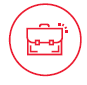 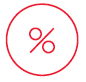 СРОК КРЕДИТА
На пополнение оборотных средств, финансирование текущей деятельности:  не более 36 месяцев 

На финансирование инвестиций: не более 84 месяцев
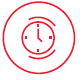 3
Кредитная поддержка резидентов моногородов
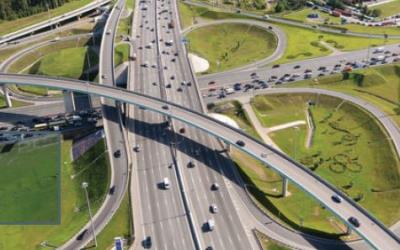 ЦЕЛЬ КРЕДИТОВАНИЯ

На организацию и (или) развитие бизнеса на территории моногородов в части пополнения оборотных средств, финансирования текущей деятельности (включая выплату заработной платы и пр. платежи, за исключением уплаты налогов и сборов).
 
Не допускается рефинансирование ранее выданных кредитов (займов).

Целевой сегмент – начинающие ИП, срок деятельности которых менее 12 месяцев.
СУММА КРЕДИТА
СТАВКА ПО КРЕДИТУ
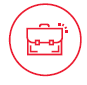 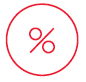 Не более 500 тыс. рублей и не более 1 кредита одному заемщику
10,6% годовых
СРОК КРЕДИТА
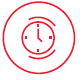 36 месяцев
4
Благодаримза внимание!Акционерное общество «Российский Банк поддержки малого и среднего предпринимательства» (АО «МСП Банк»)115035, Россия, г. Москва, ул. Садовническая, дом 79 8 800 30 20 100info@mspbank.ruwww.mspbank.ru
5